Knowledge Graphs
How to create a Knowledge Graph?
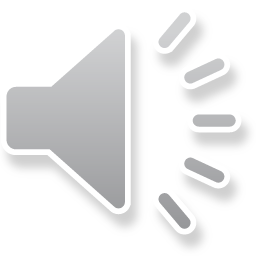 Outline
Overview
Design of an RDF Graph
Design of a Property Graph
Summary
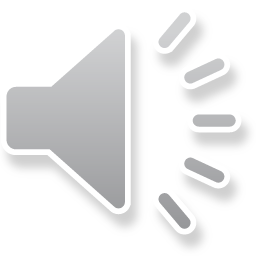 Overview
Creating a Knowledge Graph
Design of Schema
Populating the knowledge graph
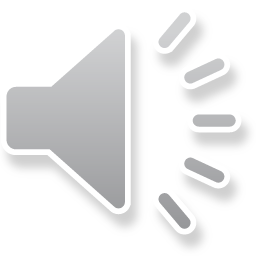 Overview
Creating a Knowledge Graph
Design of Schema
Strictly speaking not required to get started
Design improves the usefulness
Populating the knowledge graph
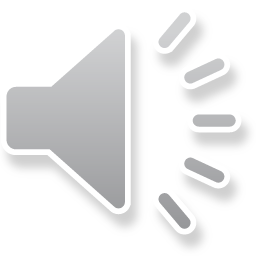 Overview
Creating a Knowledge Graph
Design of Schema
Strictly speaking not required to get started
Design improves the usefulness
Populating the knowledge graph
Structured and semi-structured sources
Text
Curation
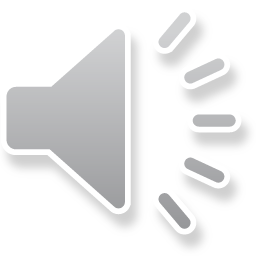 Outline
Overview
Design of an RDF Graph
Design of a Property Graph
Summary
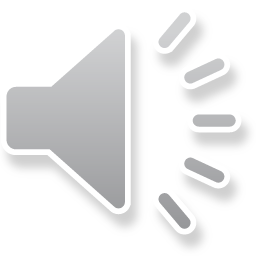 Design of an RDF Graph
Linked Data Principles
Use URIs as names of things
Use HTTP URIs so that people can look up those names
Whenever someone looks up a URI provide useful information using standards RDF and SPARQL
Include links to other things so that people can discover new things
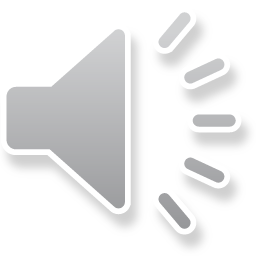 Use URIs as name of things
Identify the items of interest (People, Places, Product, Gene, …)
Referred to as resources
Information resources
http://www.Wikipedia.Org
Non information resources
Person: http://biglynx.co.uk/people/dave-smith
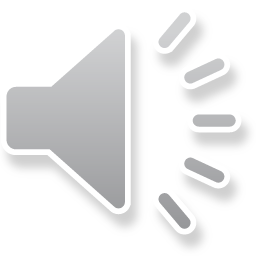 Use URIs as name of things
Identify the items of interest (People, Places, Product, Gene, …)
Referred to as resources
Information resources
http://www.Wikipedia.Org
Non information resources
Person: http://biglynx.co.uk/people/dave-smith

Keep them short and pneumonic
Ensure persistence
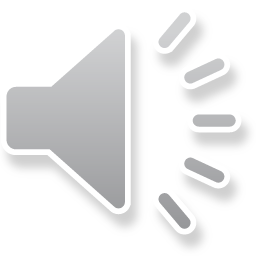 Use HTTP URIs
Use HTTP URIs so that people can lookup things
Do not use 
Digital Object Identifier: doi:10.1038/nphys1170
Prefer: 
https://doi.org/10.1038/nphys1170
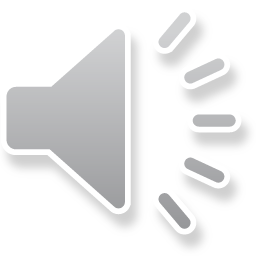 Use HTTP URIs
Use HTTP URIs so that people can lookup things
Looks up is also called Dereferencing
When we look up an information object
We get a representation of its current state
When we look up a non-information object
We get a set of RDF facts about it
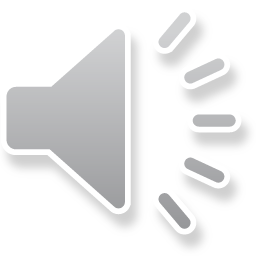 Provide useful Information in RDF / SPARQL
Dereferencing of a non-information object returns RDF data
Use standardized vocabularies
Catalogs, Organizations, Multi-dimensional data
Schema.Org
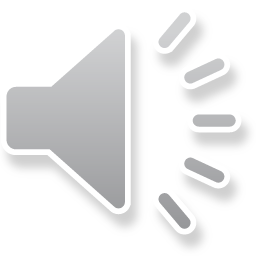 Provide useful Information in RDF / SPARQL
Dereferencing of a non-information object returns RDF data
SKOS: Simple Knowledge Organization System
ORG: Organization
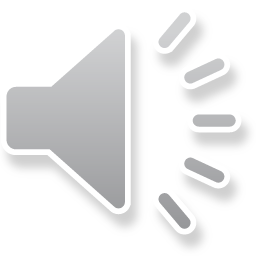 Provide useful Information in RDF / SPARQL
Dereferencing of a non-information object returns RDF data
SKOS: Simple Knowledge Organization System
ORG: Organization
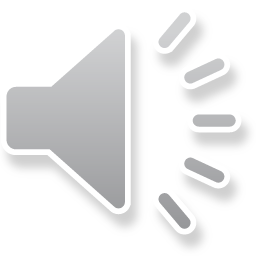 Provide useful Information in RDF / SPARQL
Dereferencing of a non-information object returns RDF data
SKOS: Simple Knowledge Organization System
ORG: Organization
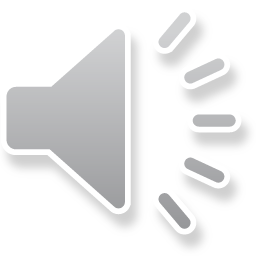 Provide useful Information in RDF / SPARQL
If creating a new vocabulary becomes necessary, ensure that 
it is documented
It is self-describing
versioning policy
it is defined in multiple languages
it is published by a trusted sources
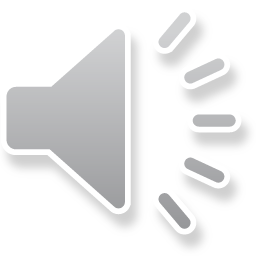 Provide useful Information in RDF / SPARQL
If creating a new vocabulary becomes necessary, ensure that 
it is documented
It is self-describing
Information about the schema is available within the data itself
versioning policy
it is defined in multiple languages
it is published by a trusted sources
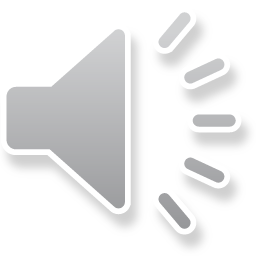 Include Links to Other URIs
Relationship Links
Identity Links
Vocabulary Links
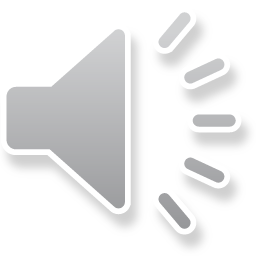 Include Links to Other URIs
Relationship Links
Relate object in one dataset to an object in another
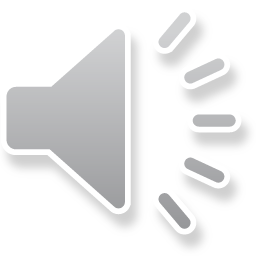 Include Links to Other URIs
Identity Links
Equate objects in one dataset to objects in another dataset
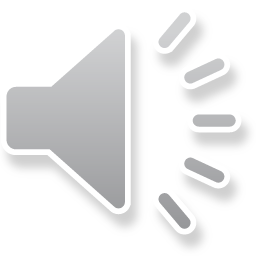 Include Links to Other URIs
Vocabulary Links
Links from the data to the definition of terms
@prefix big: <http://biglynx.co.uk/people/>
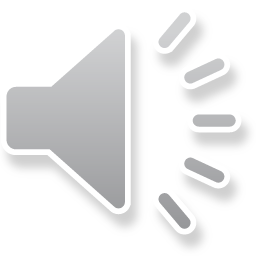 Design of an RDF Graph
Linked Data Principles
Use URIs as names of things
Use HTTP URIs so that people can look up those names
Whenever someone looks up a URI provide useful information using standards RDF and SPARQL
Include links to other things so that people can discover new things
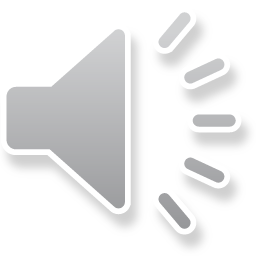 Outline
Overview
Design of an RDF Graph
Design of a Property Graph
Summary
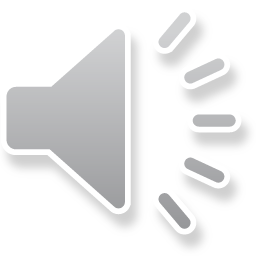 Design of a Property Graph
Choosing nodes, labels and properties
When to introduce relationships
When to introduce relationship properties
How to handle non-binary relationships
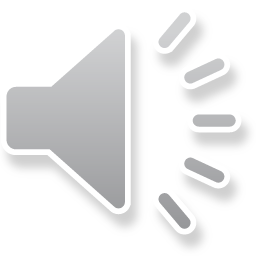 Choosing Nodes, Labels and Properties
Nodes usually represent entities in a domain
:Person

Mary
:Person

John
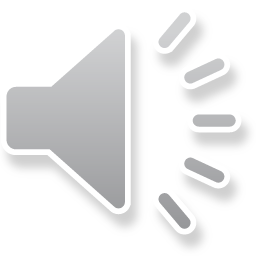 Choosing Nodes, Labels and Properties
Nodes usually represent entities in a domain
How to represent gender?
:Person

Mary
:Person

John
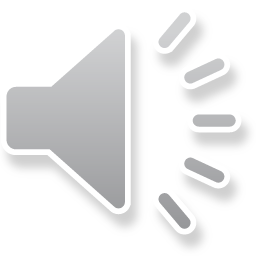 Choosing Nodes, Labels and Properties
Nodes usually represent entities in a domain
How to represent gender?
:Person
:Male

John
Introduce a new Label

Labels are like classes

Labels should be natural

Labels should not change with time

Could benefit from indexing
:Person
:Female

Mary
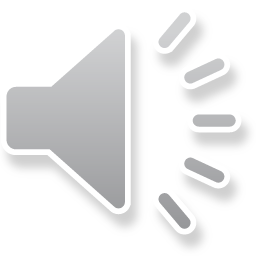 Choosing Nodes, Labels and Properties
Nodes usually represent entities in a domain
How to represent gender?
gender=male
:Person
:Male

John
:Person

John
Introduce a new node property

Property should not change with time
gender=female
:Person
:Female

Mary
:Person

Mary
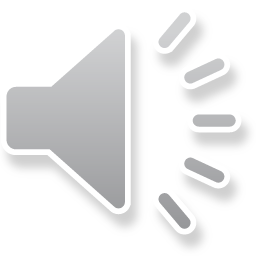 Choosing Nodes, Labels and Properties
Nodes usually represent entities in a domain
How to represent gender?
gender=male
name=male
:Person
:Male

John
:Person

John
:Person

John
:Gender

G1
has_gender
since=d12
gender=female
name=female
:Person
:Female

Mary
:Person

Mary
:Person

Mary
:Gender

G2
has_gender
since=d13
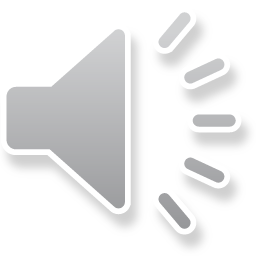 When to introduce a Relationship?
:Genre

action
When efficient access is required
has_genre
:Movie

Iron Man
genre=action, superhero
:Movie

Iron Man
:Genre

superhero
has_genre
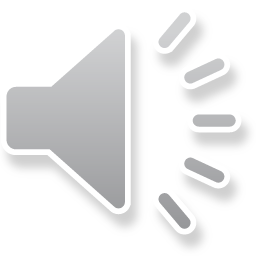 When to introduce a Relationship?
:Genre

action
When efficient access is required
has_genre
:Movie

Iron Man
genre=action, superhero
:Movie

Iron Man
:Genre

superhero
has_genre
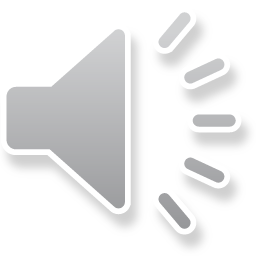 When to introduce a Relationship?
:Genre

action
When efficient access is required
has_genre
:Movie

Iron Man
genre=action, superhero
:Movie

Iron Man
:Genre

superhero
has_genre
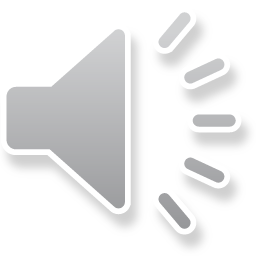 When to Introduce a Relationship Property
Common use cases for relationship properties
Time varying relationships
Provenance 
Confidence
name=male
:Person

John
:Gender

G1
has_gender
since=d12
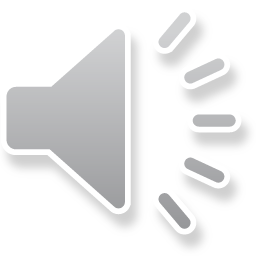 When to Introduce a Relationship Property
Disadvantages
Many systems do not index on relationship properties
This may not be a problem if relationship properties are used in the last stage of query processing
For performance sensitive queries, it is better to reify the relationship
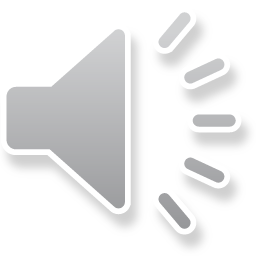 Handling non-binary relationships
Reification is a common technique to handle relationships with arity higher than 2
Create an object representing the relationship
Create objects for each argument of the relationship 
Introduce relationships to connect them
X
has_object
:Between
A
Y
X is between Y and Z
has_between
has_between
Z
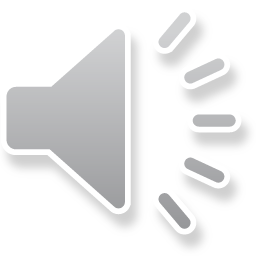 Summary
Common considerations
Choice of classes and relations
Reification and handling higher arity relationships
RDF knowledge graph design driven by
Use over the WWW
Reuse of vocabularies
Linking data
Property Graph design driven by
Optimizing query performance
Even though there are some guidelines to design, there are also equivalent good choices.
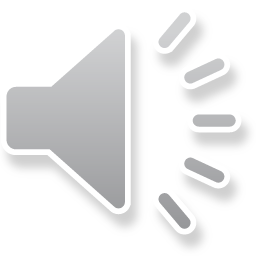